Development for Gulf War Veterans Based on Southwest Asia Service
September 2020
Compensation Service
Course Agenda
Topic discussions
Topic 1: Verification of Southwest Asia Service
Topic 2: Overview of Southwest Asia Examinations
Topic 3: Requesting Southwest Asia Examinations
Knowledge checks after each Topic to ensure understanding/clarity
Practical Exercise
Lesson Review/Wrap-up
End of course assessment
In TMS…must achieve 80% > to receive credit for course  
Unlimited attempts to achieve passing score
Open book (all resources can be utilized)
2
Introduction to: Development Based on Gulf War Veterans with Southwest Asia Service
3
Purpose of Lesson
This lesson is intended to introduce and reinforce knowledge of the claims procedures surrounding development for gulf war Veterans with SWA service. This lesson will contain discussions and exercises that will allow you to gain a better understanding of: 
initial development for Gulf War Veterans
5103 notification requirements
when an examination is needed
4
Motivation
The proper identification and development of SWA service claims will enable VSRs to process these claims more efficiently. This will ensure the proper examination with appropriate language is applied to these type of claims. The proper development to include examination if required will lead to a more streamlined processing of SWA claims and reduce benefit entitlement errors.
5
Lesson Objectives
Determine if the Veteran meets Southwest Asia service eligibility as a Gulf War Veteran
Determine if 5103 notification for Gulf War Veterans is required
Determine if a VA examination for Gulf War claim is warranted or needed
6
References
38 CFR §3.2 Periods of War
38 CFR §3.159, Department of Veterans Affairs assistance in developing claims
38 CFR §3.317, Compensation for certain disabilities occurring in Persian Gulf Veterans
M21-1, Part IV, Subpart ii, Chapter 1, Section E – Developing Claims Based on Service in SWA
7
Topic 1: Verification of Southwest Asia Service
This topic will allow the VSR to determine if the Veteran meets Southwest Asia service eligibility as a Gulf War Veteran.
Upon completion of this topic given all available resources to include the live manual, the VSR will be able to:
identify qualifying SWA service 
recognize the steps for qualification
recognize 5103 requirements
The following topic teaching points support the topic objectives: 
VSRs have the primary responsibility for identifying SWA Service.
8
Verification of Service in Southwest Asia
When reviewing a Veteran's DD214, take a look at the REMARKS block and the field which identifies decorations, medals, badges, citations and campaign ribbons awarded to the Veteran.
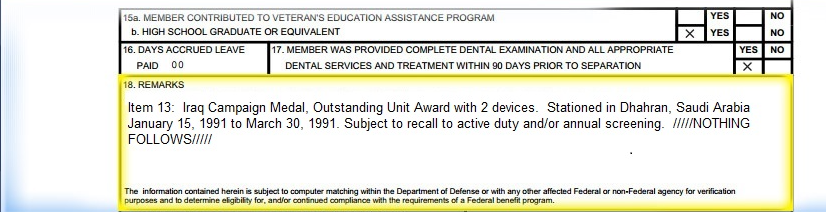 9
Verification of Service in SWA (Cont.)
10
Verification of Service in SWA Service (Cont.)
11
Requesting Medical Evidence in Claims under 38 CFR 3.317
Request reports of all private and Department of Veterans Affairs (VA) medical treatment that is indicated by the Veteran, both during and after service, including records such as
statements or reports from
doctors, hospitals, laboratories, medical facilities, and mental health clinics
x-rays, and physical therapy records

Note:  If the Veteran indicates that a Gulf War Registry Health examination has been conducted, request the examination report from the appropriate medical facility.
12
Exposure to Environmental Hazards but claims no disability
A claim is not substantially complete if a Veteran alleges exposure to environmental hazards during service but does not claim service connection for a specific disability. 
In cases such as these, follow the procedures for handling an incomplete application.

Important:  When a Veteran with Southwest Asia service files a claim for a sign or symptom of undiagnosed illness or medically unexplained chronic multi-symptom illness (MUCMI), it must be processed as a substantially complete claim.
13
5103 Notification Requirement
It is unnecessary to issue the 5103 notice when a Veteran files a new claim for SC for a qualifying disability that resulted from service in Southwest Asia on a form that provides, or otherwise indicates he/she receive, the notice.
14
Knowledge Check
15
Topic 2: Overview of Southwest Asia Exams
This topic will allow the trainee to identify SWA Exams.
Topic objectives:
Identify when an examination is necessary in Southwest Asia claims
Determine when to request a Gulf War general medical examination in Southwest Asia claims
The following topic teaching points support the topic objectives: 
Gulf war registry examination
Gulf war general medical examination
16
Overview of SWA Exams
The Gulf War Registry Examination is part of the Veteran's Health Administration Persian Gulf Registry. We need to make sure these results have been obtained and considered with Gulf War claims. This registry exam can be used to establish the chronicity requirement under38 CFR 3.317.
17
When an Exam is Necessary in SWA Claims
When an examination is needed to decide the claim, 38 CFR 3.159(c)(4) provides that an examination must be requested in cases falling under 38 CFR 3.317 when there is:
competent lay or medical evidence of a disease (or signs or symptoms of a disease) listed in 38 CFR 3.317 manifesting within the period specified in 38 CFR 3.317, namely
no later than December 31, 2021, for disability due to undiagnosed illness and MUCMIs, or
as provided in 38 CFR 3.317(c)(3)(i) for infectious diseases, and
 	service required by 38 CFR 3.317, which is either
qualifying service in the Southwest Asia theater of operations as defined in 38 CFR 3.317(e)(2), or
qualifying service in Afghanistan (for the purpose of a claim under 38 CFR 3.317(c) only).
18
Knowledge Check
19
Topic 3: Requesting Southwest Asia Exams
This topic will allow the VSR to identify the proper examinations based on SWA service and when specialized exam language is required based on this identified service.
Topic objectives:
identify a gulf war general medical exam
recognizing required language for gulf war exams
The following topic teaching points support the topic objectives:
evidence required for gulf war examinations
20
Ordering a Gulf War General Medical Exam
Request a Gulf War general medical examination when the threshold for an examination is met as provided in M21-1, Part IV, Subpart ii, 1.E.2.a.  When an examination is needed for a claim under the provisions of 38 CFR 3.317, request 
a Gulf War General Medical Examination (Including Burn Pits) Disability Benefits Questionnaire (DBQ), and
any required specialist DBQs as defined in M21-1, Part III, Subpart iv, 3.A.1.h.
21
Ordering a Gulf War General Medical Exam (Cont.)
22
Ordering a Gulf War General Medical Exam
Example 2:  Same scenario as in Example 1, except the claim for SC for CFS is received 15 months after the denial of SC for IBS.  The RO determines an examination is needed to decide the CFS claim.




Analysis: In this case, order the Gulf War general medical examination for the CFS claim since the rating decision on the previous claim is now final per 38 CFR 3.160(d).
23
Ordering a Gulf War General Medical Exam
Note:  When requesting examinations in support of a Southwest Asia claim

send the claims folder to the examiner to review
insert the required language for the examination type as shown in M21-1, Part IV, Subpart ii, 1.E.2.c, and
do not prepare a separate medical opinion DBQ. The Notice to Examiners in Southwest Asia Claims directs the examiner to provide the required medical opinion.
24
Required Language in Exams for SWA Claims
25
Clinical Diagnosis for SWA Claim
When a Veteran has sought treatment for claimed chronic signs and symptoms listed in 38 CFR 3.317, it is likely that the medical provider has rendered a diagnosis for those symptoms.   
However, the existence of a clinical diagnosis with specific etiology, which may weigh against 38 CFR 3.317 entitlement, does not preclude the ordering of an examination unless all symptoms claimed by the Veteran are clearly attributable to the diagnosis
26
No Potential Entitlement under 38 CFR 3.317
Do not order a Gulf War General Medical Exam when there is no potential entitlement under 38 CFR 3.317.
Example: A Gulf War Veteran with service in SWA files a claim on VA Form 21-526EZ. The Veteran was HON discharged from service in May 2004. 
The Veteran is claiming SC for neurological symptoms to include numbness and tingling of his legs as due to the Gulf War. However, there is a diagnosis of multiple sclerosis in the treatment records dated December 2009.
Since the evidence shows the neurological symptoms are related to MS, there is no need for a GW General Medical Exam. Entitlement to service connection may be in order, but under a different regulation such as 38 CFR 3.307 and 38 CFR 3.309 for presumptive service connection.
27
Evidence under 38 CFR 3.317 Received
Do not order a Gulf War General Medical Exam, if all evidence is in the file to show a grant of SC is warranted.

Example: A Gulf War Veteran with service in SWA files a claim on VA Form 21-526EZ. The Veteran is claiming SC for Chronic Fatigue Syndrome. Along with the application, the Veteran submitted an appropriate DBQ completed by his/her private doctor showing a diagnosis of CFS.
In this case, all the evidence is in the file to show the claim is ready for a decision to grant service connection with no additional delays or requests for unnecessary requests for records. The claim should be sent directly to an RVSR for a decision.
28
SC Established Under Another Regulation
Example: A Gulf War Veteran with service in SWA files a claim for service connection for leg pain. The claim was submitted on VA Form 21-526EZ. Review of the STRs were negative for any evidence of an injury or other reason for the condition. Post service treatment records shows treatment for leg pain secondary to an injury to the leg that happened after service. 

Rationale: In this case, there is a reason for the disability other than service. Since you have the DBQ with the diagnosis of one of the MUCMI conditions listed in 38 CFR 3.317(a)(2)(i)(B)(1) to (3), no exam is needed. The Veteran's claim has all evidence required; therefore, it can go straight to an RVSR for a decision. See M21-1, IV.ii.1.E.2.d.
29
Knowledge Check
30
Conclusion
VSRs have the responsibility of identifying Southwest Asia Service. 

Proper identification of SWA service will ensure proper examinations.
31
Review
Questions
32